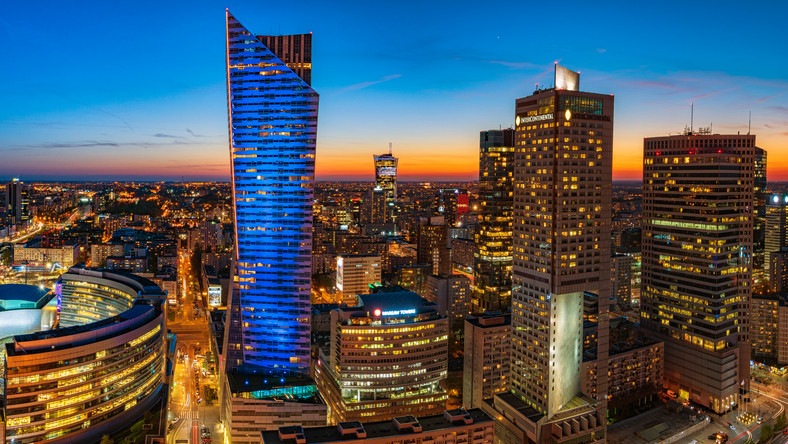 Poruszanie się po mieście.
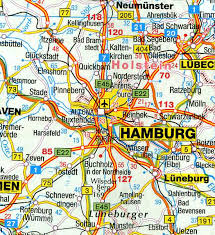 Czy mógłby Pan/mogłaby Pani pokazać mi gdzie to jest na mapie? 
- Können Sie mir zeigen, wo das auf der Karte ist?
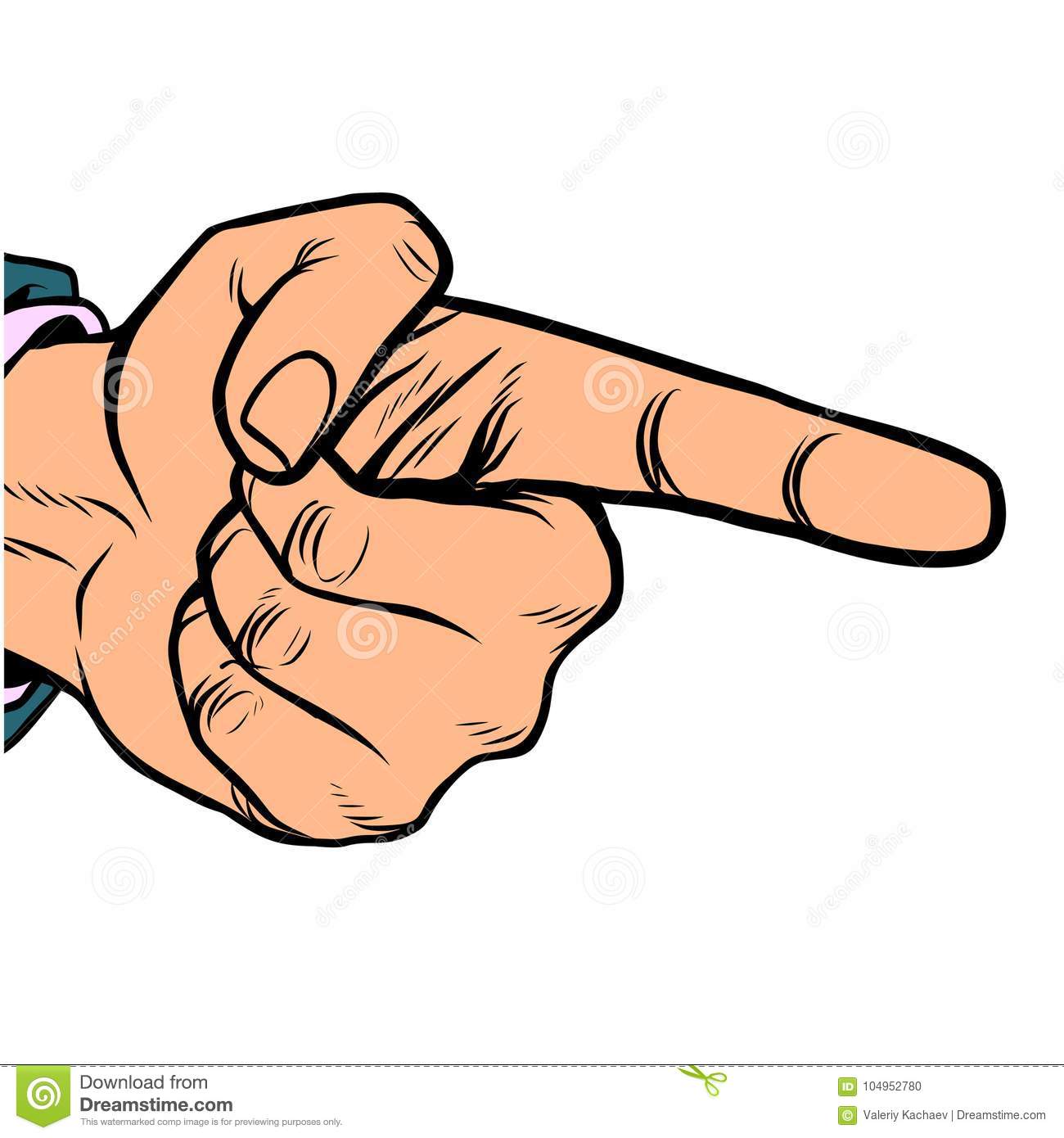 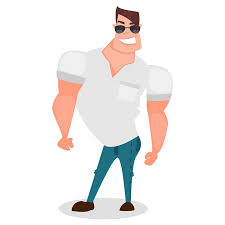 Skręć w lewo.
- Geh nach links.
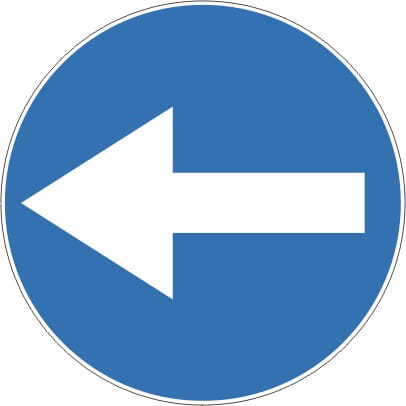 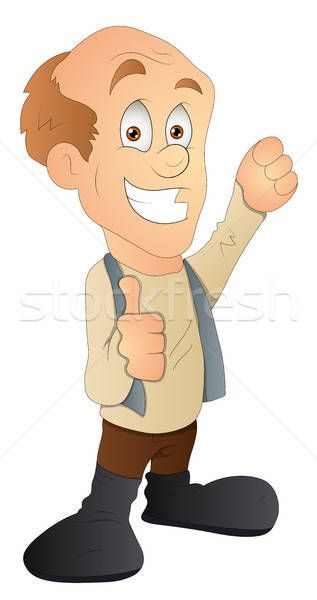 Skręć w prawo.
- Geh nach rechts.
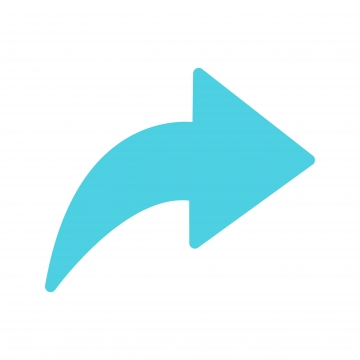 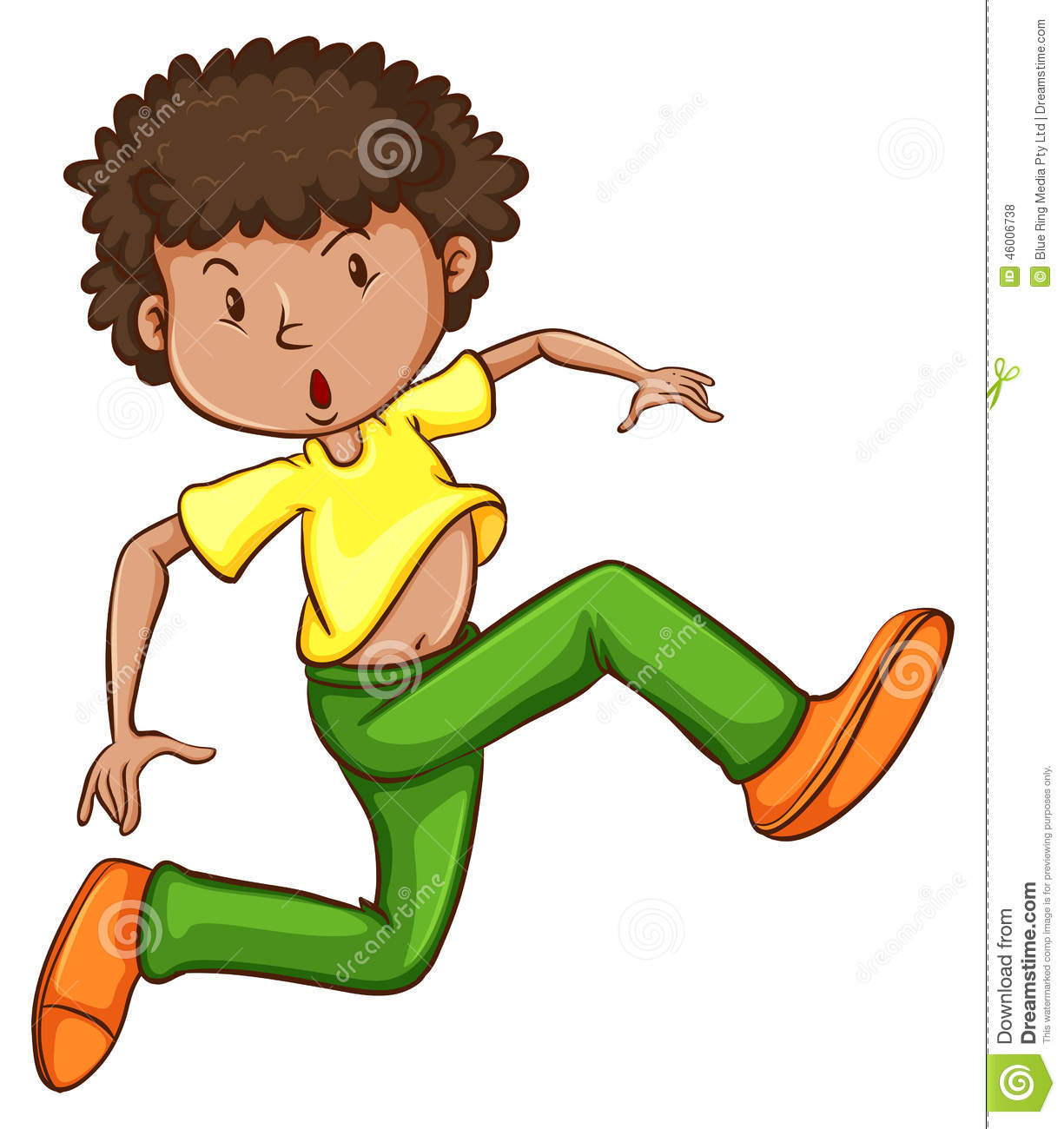 Iść przez park.
- Durch den Park gehen.
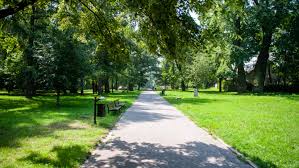 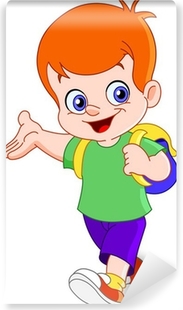 Obok szkoły.
- An der Schule vorbei
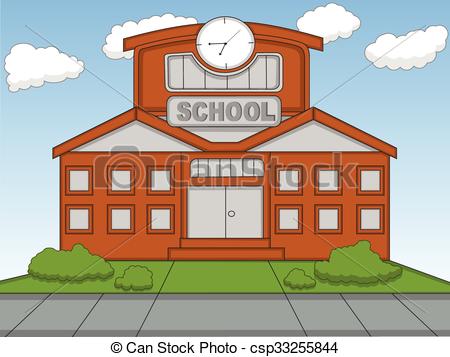 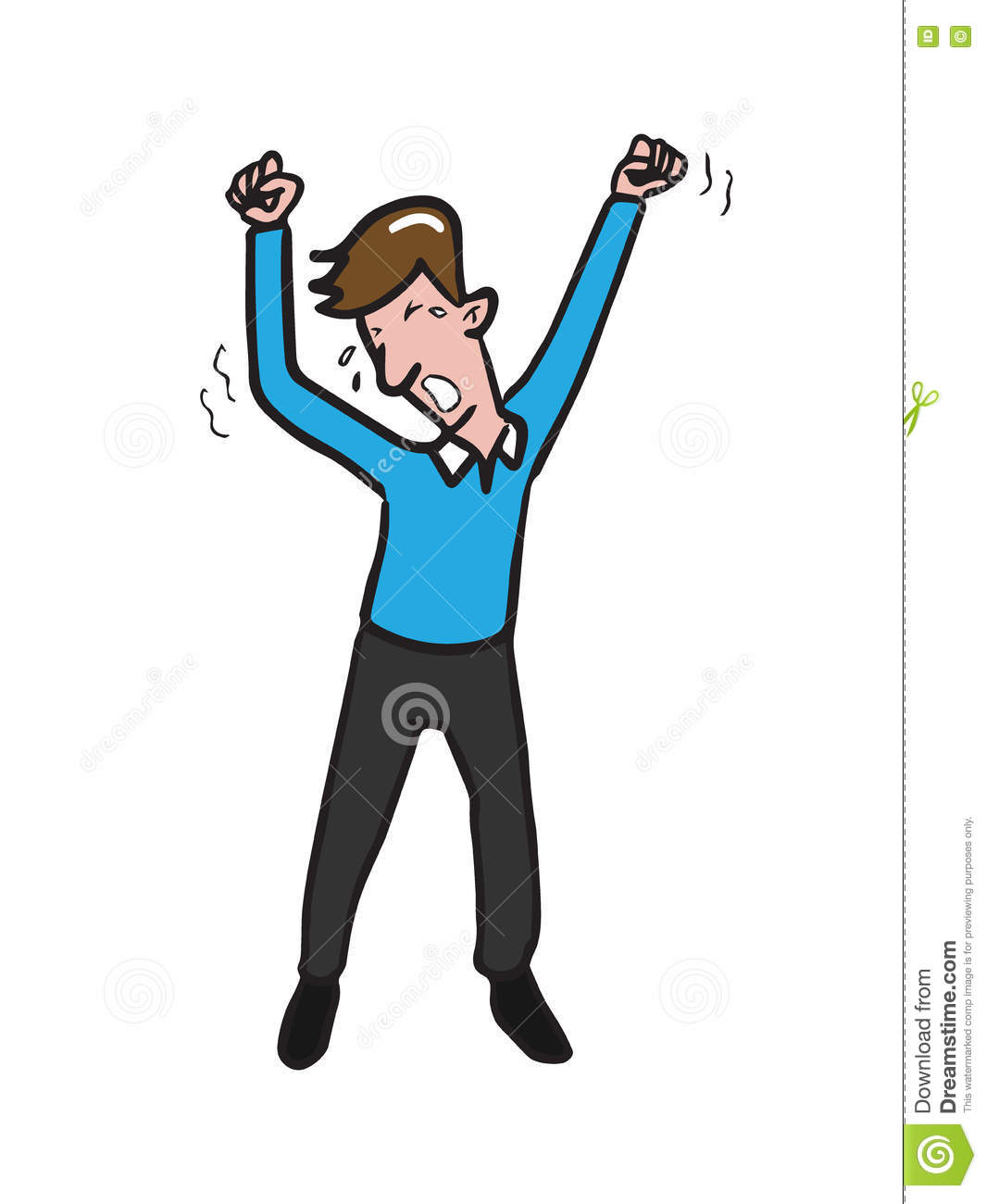 Iść do skrzyżowania.
- Bis zur Kreutzung gehen.
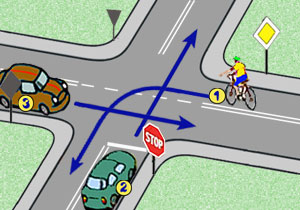 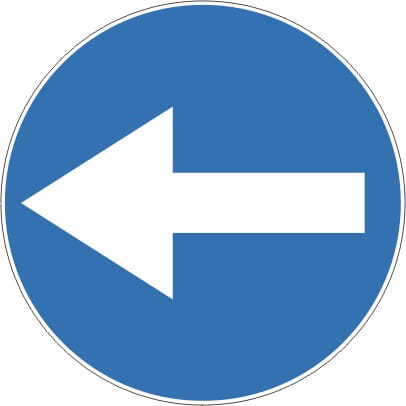 Skręć w pierwszą ulicę w lewo.
- Biege die erste Straβe links ab.
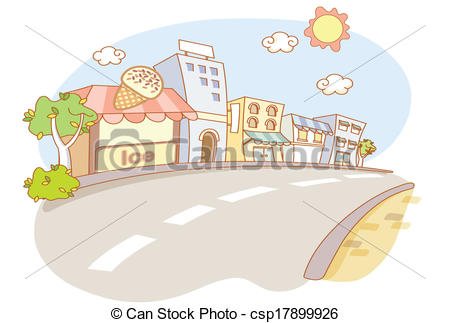 Idź do następnych świateł.- Geh bis zur nächsten Ampel.
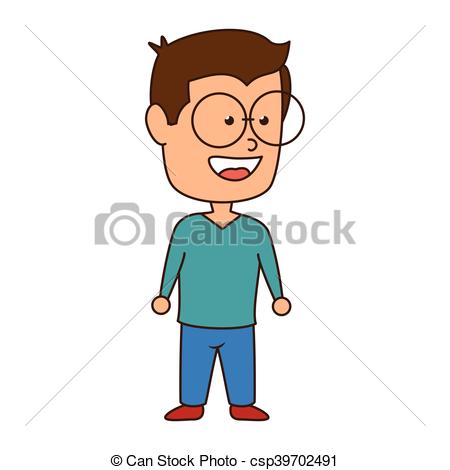 Idź prosto.
- Geh geradeaus.
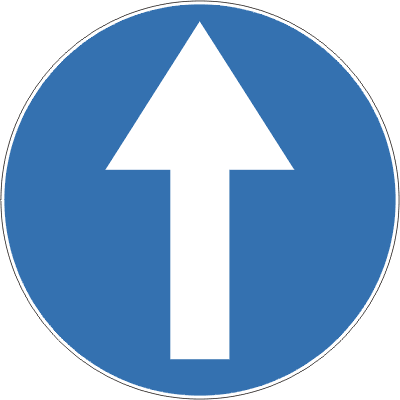